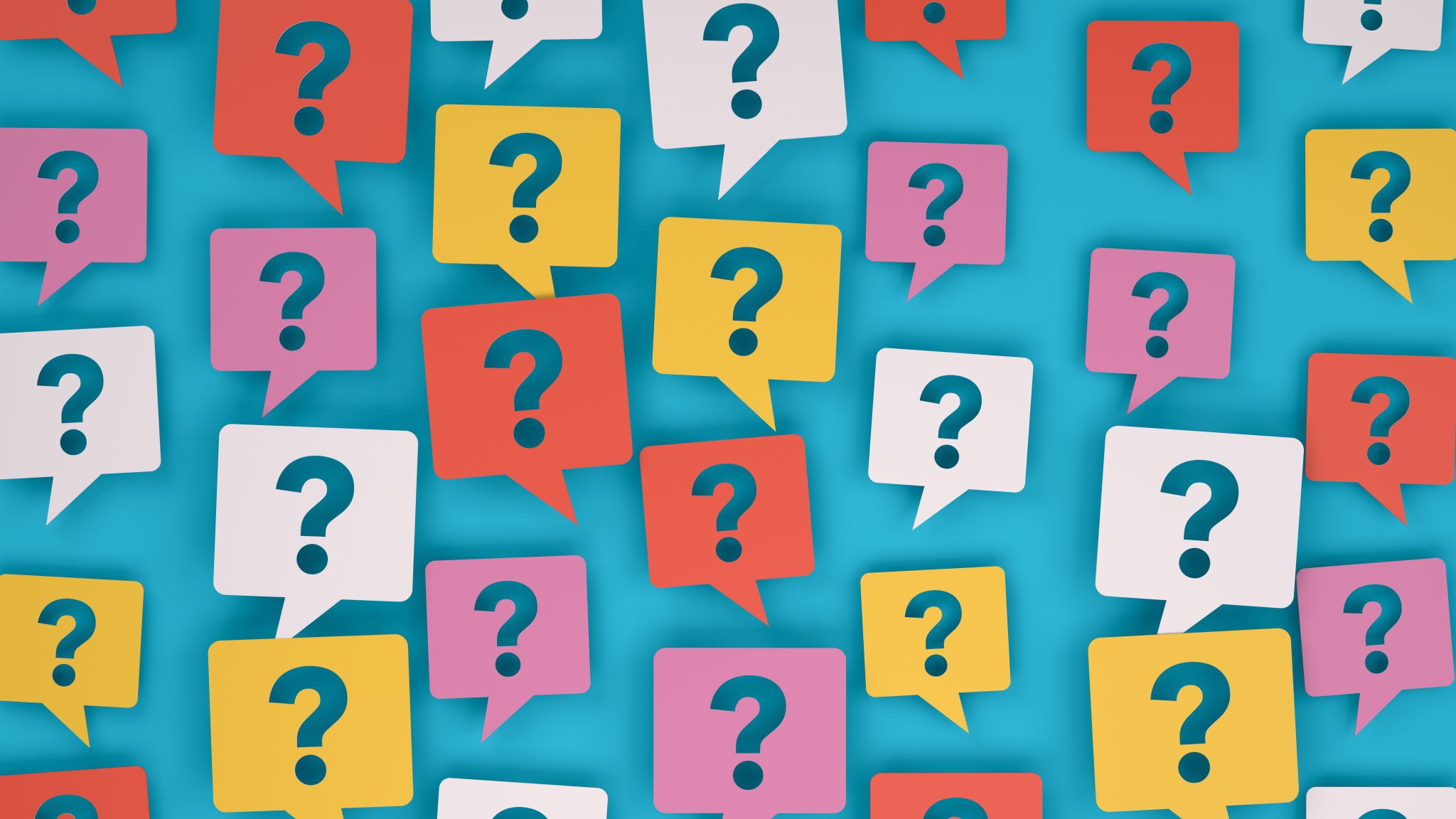 Antwoorden bevraging
Welzijns – en gezondheidsraad
Algemene info
We komen gemiddeld 4 keer per jaar samen
Doelstelling: de raad heeft als opdracht om onder andere:
het bestuur te adviseren over het lokaal beleid (bijvoorbeeld over de mobiliteit en toegankelijkheid van mensen met een beperking);
het contact, het overleg, de coördinatie en de samenwerking te bevorderen tussen het gemeentebestuur en ocmw enerzijds en de plaatselijke welzijnsorganisaties en het Logo Antwerpen (Lokaal Gezondheidsoverleg Antwerpen) anderzijds;
informatiecampagnes uit te werken van activiteiten of uitdagingen in de welzijnssector;
gezondheids- en welzijnsinitiatieven te nemen en die te coördineren.
Kent u de welzijns- en gezondheidsraad
Komt u regelmatig naar de welzijns-en gezondheidsraad
Ja, ik kom regelmatig – waarom?
Ja ik kom regelmatig
Waarom?
tijdstip
Mensen die regelmatig komen – willen het tijdstip behouden.
Nee ik kom niet regelmatig
tijdstip
Waarom komt u momenteel niet
Tijdstip komt niet uit 
Ik zie geen meerwaarde voor mijn organisatie 
2x vanuit LOK aangegeven
Ik word voldoende op de hoogte gehouden via mail – neem geen deel
Beurtrol met collega’s
Veel verschillende samenwerkingsverbanden die interessant zijn – niet alle onderwerpen interessant voor school – ontvangst verslag is wel meerwaarde
Wanneer zou u wel komen? – geen antwoorden
Meerwaarde welzijns – en gezondheidsraad
Vinger aan de pols 
Kennis delen, informatie krijgen, de mogelijkheid om ervaringen/activiteiten te delen, de kans om vragen te stellen aan andere deskundigen.
informeren, geïnformeerd worden en netwerk opbouwen 
Geïnformeerd worden over de huidige (en toekomstig) gevoerde politiek t.o.v.mensen die in eenzaamheid of armoede leven 
ik vertegenwoordig OLO HUis Zoersel en Huis van het Kind op deze raad. Ik vind het goed om geïnformeerd te zijn. Af en toe samen rond de tafel zitten heeft sowieso zijn meerwaarde. Ik merk wel dat wij zelf weinig op de agenda zetten. Merk dat ik niet goed weet wat we vanuit onze werking wel op de agenda kunnen zetten. Ben hier te weinig actief mee bezig.
Omdat ik dan adviezen kan geven IVM samana.
Samenwerking
Problemen onder de aandacht brengen van het Zoersels bestuur.
Thema’s meer aan bod komen?
Andere:
info eerstelijnszone / huisartsen / ziekenhuis
Lokaal overleg kinderopvang x2
Preventief werken in het basisonderwijs
Wat kan er beter?
Regelmatige aanwezigheid van alle betrokkenen. 
De avondsessie is vaak moeilijk voor me dus een ander tijdstip in de dag zou beter uitkomen. Af en toe rond een topic werken zou mogelijks een meerwaarde kunnen zijn. 
Interactiever 
Ik vraag me af of het niet beter is om het Lokaal Overleg Kinderopvang opnieuw  te ontkoppelen van de welzijnsraad. Meer samenwerking tussen betrokken instellingen om thema's vanuit de welzijnsdienst vorm te geven en bekend te maken? 
er worden onderwerpen besproken die niet zo relevant zijn voor mijn organisatie(kinderopvang) dus kan op deze vraag geen antwoord geven 
Mijns inziens levert de welzijns- en gezondheidsraad zeer goed werk 
niet direct suggesties naast het feit dat ik hier zelf actiever zou kunnen kijken naar interessante agendapunten vanuit onze werking.
Meer onderling overleg ! 
Agendapunten toevoegen door de leden.
Wat kan er beter per thema
Gezondheidsbevordering en ziektepreventie
Kwetsbare doelgroepen
Specifieke problematieken in de gemeente 
Vb. ouderenzorg
Familie-jonge werkende gezin 
Infectieziekten zoals griep en corona voorkomen
Bevolking informeren 
In het verleden gevoerde campagnes herhalen (tandzorg – borstkanker – darmkanker)
Nieuwe initiatieven altijd welkom
Thema regelmatig agenderen
Kinderopvang in de gemeente 
Armen, eenzamen, ouderen, gehandicapten ondersteunen en informeren 
Campagnes waar en welke hulp.
Wat kan er beter per thema
zorg
Andere vragen/opmerkingen/tips
Meer info voor zorgbehoevenden. 
Meer buurtgewijs werken. 
Meer oproepen naar inschakelen vrijwilligers. 
Zorgverleners motiveren 
Er is een tekort
Mee beleid uitdenken 
Betrokken worden in eerdere fase van beslissingsproces
Ik vraag me af of doelstelling 2 en 3 niet in apart werkgroep overdag voor instelling kan gebeuren, die ook terugkoppelt naar een overleg 's avonds waar ook vrijwilligers mee over doelstelling 1 en  4 kunnen beraadslagen. Zo kan het lokaal overleg kinderopvang ook een aparte werkgroep zijn onder de welzijnsraad of onder het lokaal loket kinderopvang. 
Meer gerichte info vanuit de gemeente naar de doelgroepen (alleenstaanden bijvoorbeeld)
Samen met de leden agendapunten opstellen voor de volgende vergadering. Nu is dat hoofdzakelijk eenrichting. 
 Als onze aanwezigheid gewenst is en nuttig is, zullen we daar in de toekomst werk van maken.